Coasts : Sample Assessment Paper 1
SECTION C: COASTAL LANDSCAPES AND CHANGE
5 (a) Name one weathering process that occurs at a coast.(1)

(b) Study Figure 5 on the next page

State the six figure grid reference of the eastern most point of Hurst Castle Spit. (1)

(ii) Calculate the areal extent of the salt marsh shown on the map to the nearest km2. (1)
A 1.0 km
B 2.0 km
C 3.0 km
D 4.0 km

(iii) Suggest one reason for the differences in the characteristics of the sediment found at A and the sediment found at B. (3)

(c) Explain two processes in the formation of offshore bars.
(4)
(d) Explain how geological structure affects the development of coastal landforms. (6)
e)Assess the importance of lithology in influencing the rate of coastal recession.
(12)
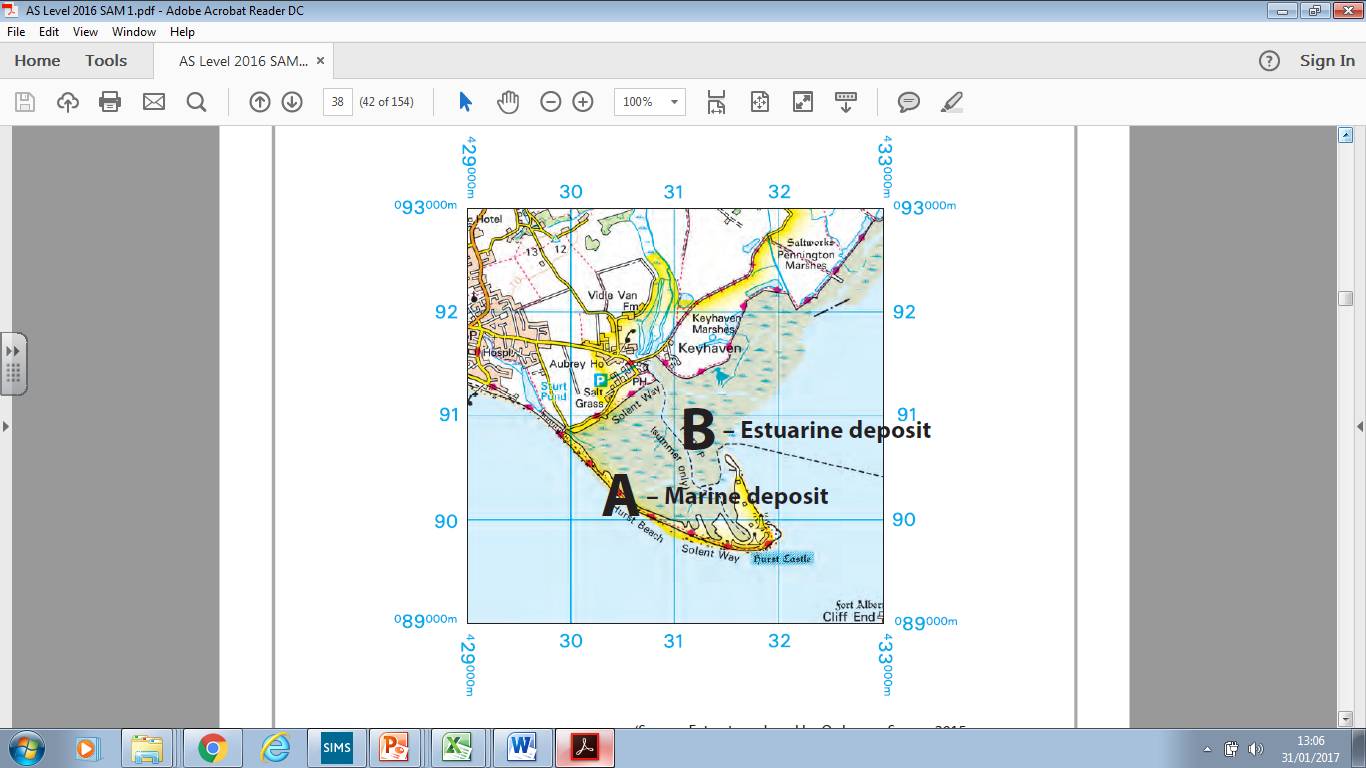